Present Perfect
What has changed?
What has Chris done?
now
before
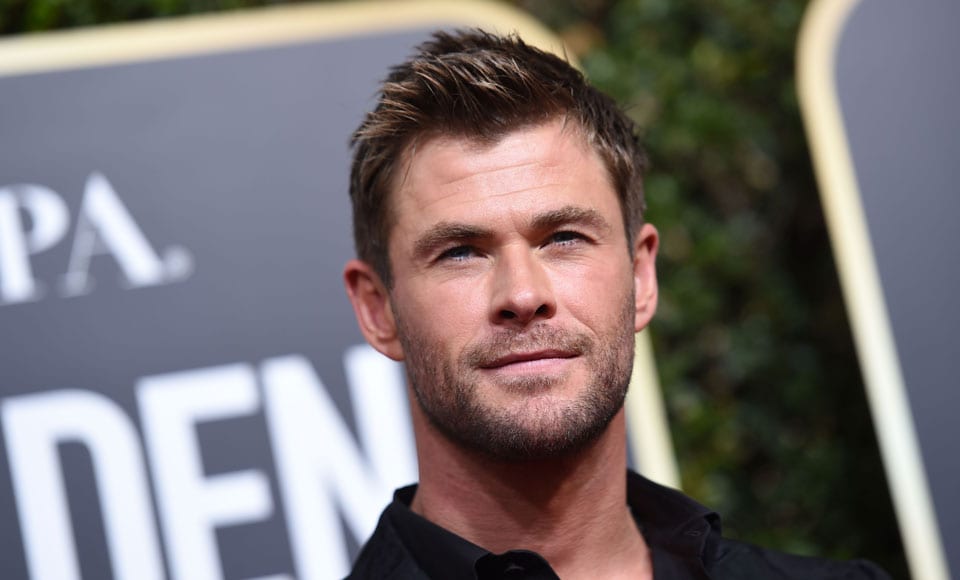 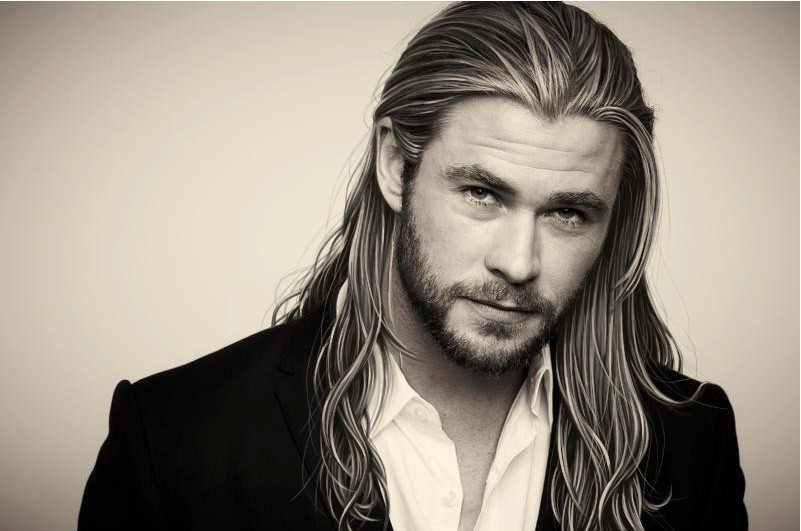 He has had a haircut
How has Kristofer changed?
now
before
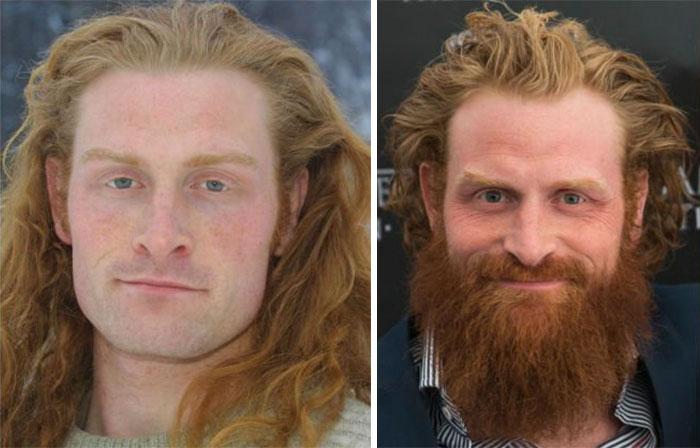 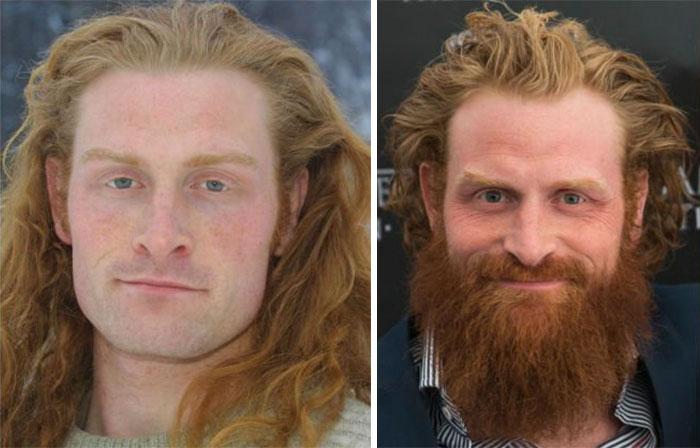 He has grown a beard
What have the Grimswolds done to their apartment?
now
before
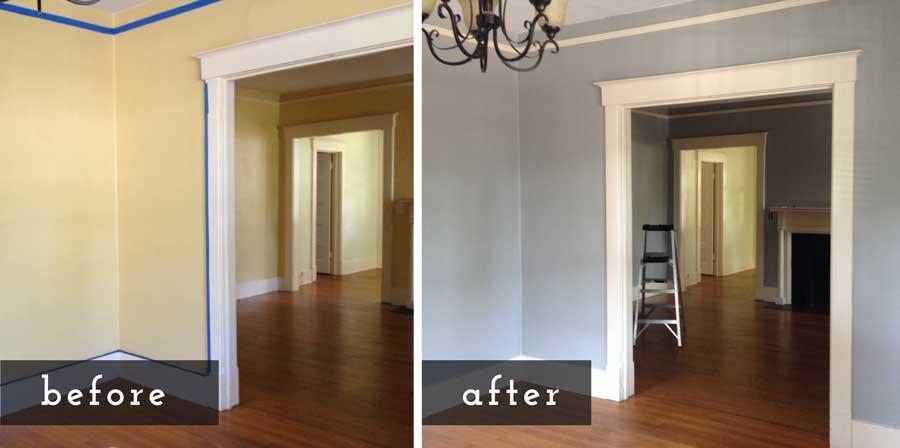 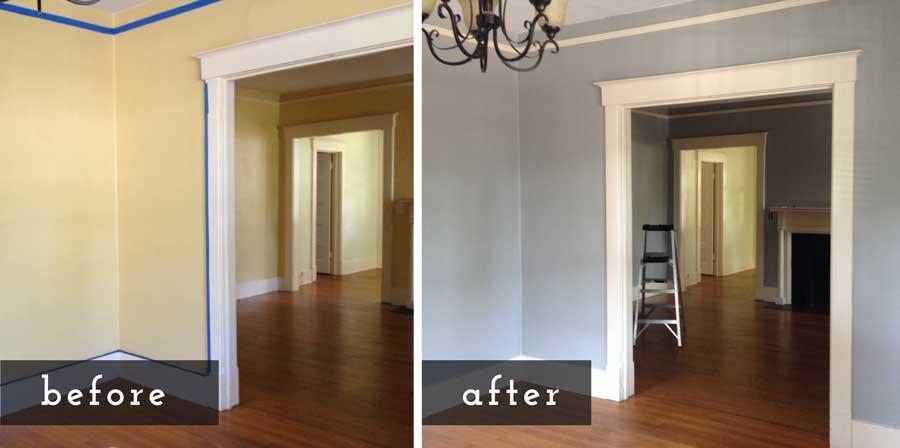 They have painted the walls
What has Eric done to his car?
now
before
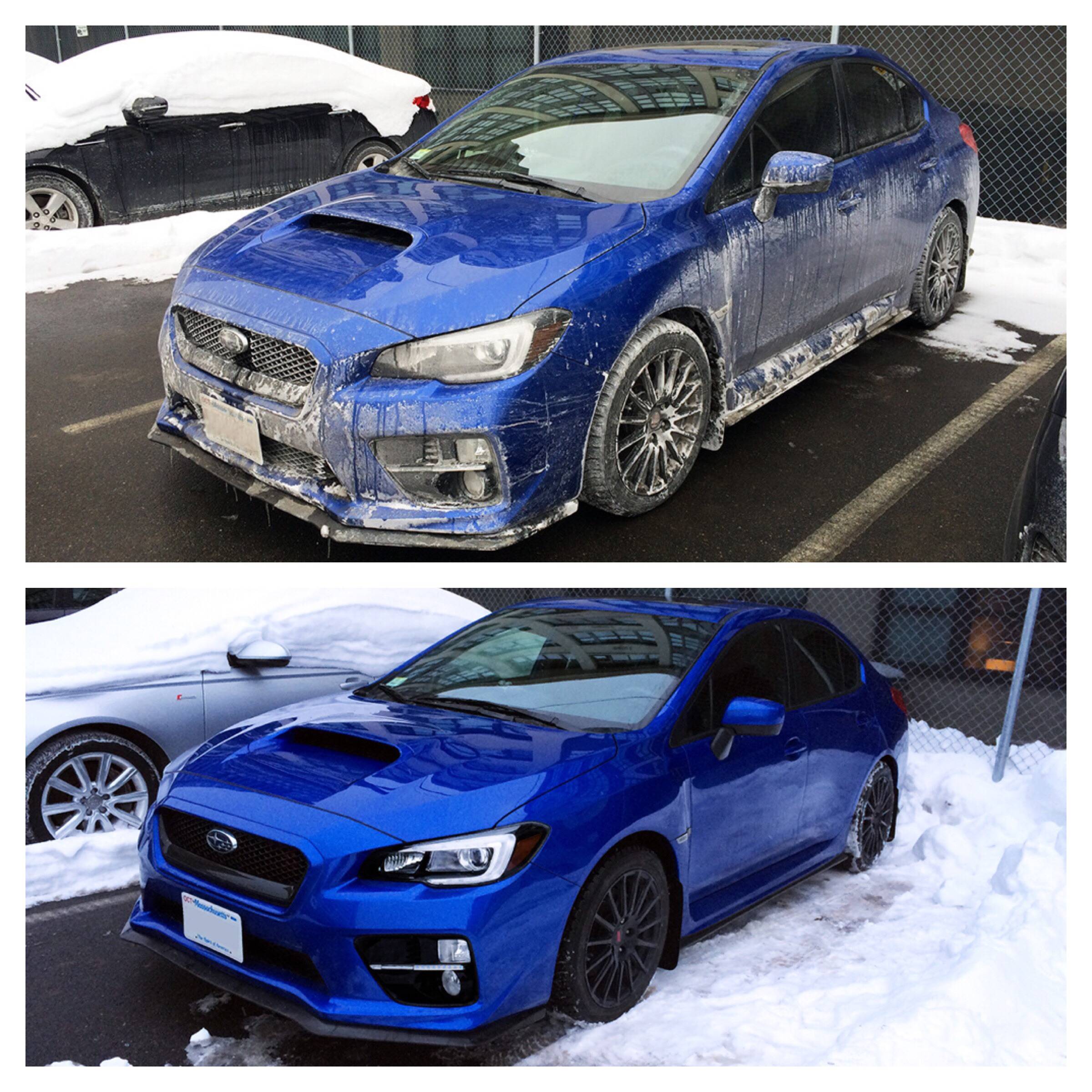 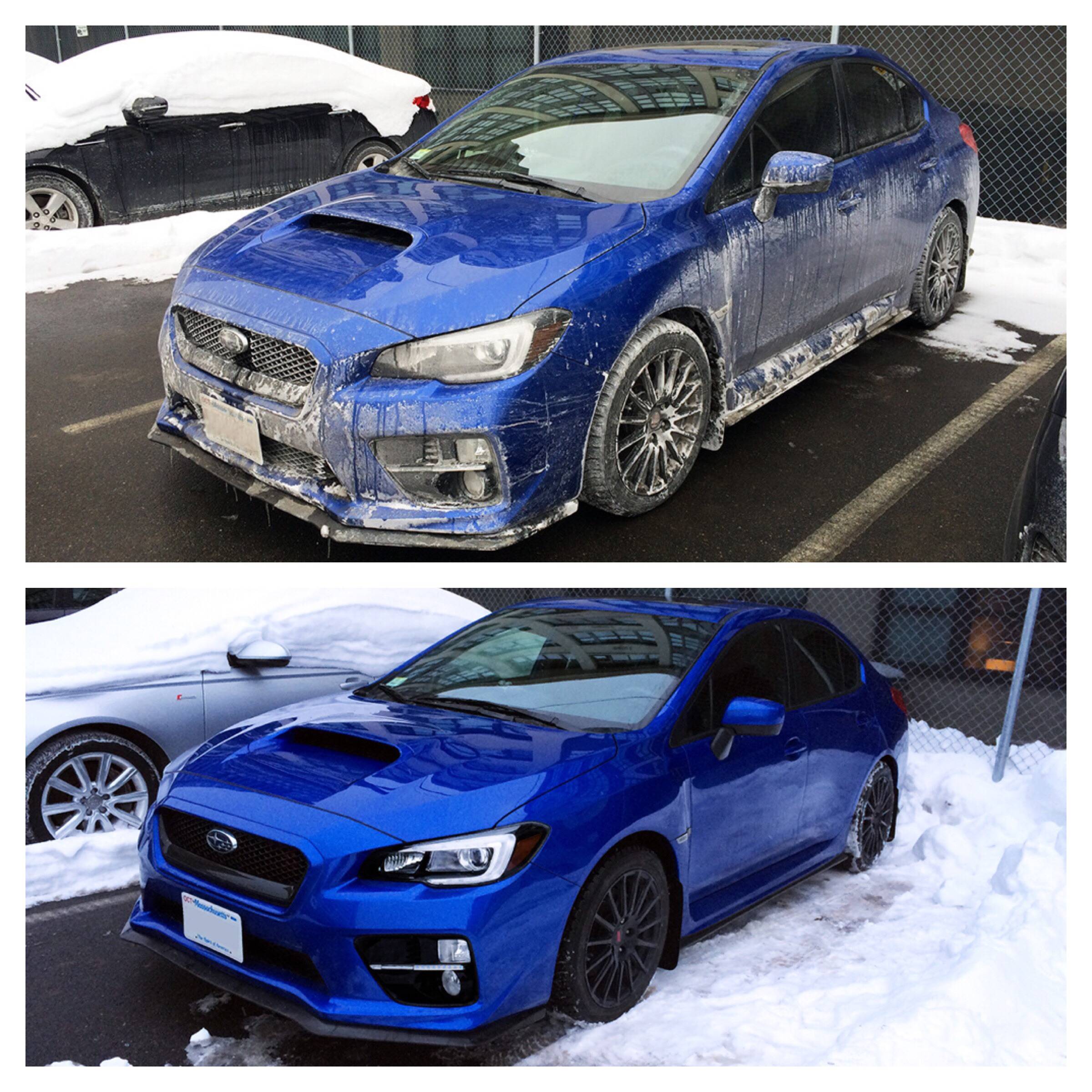 He has washed it
What has Ingrid done?
now
before
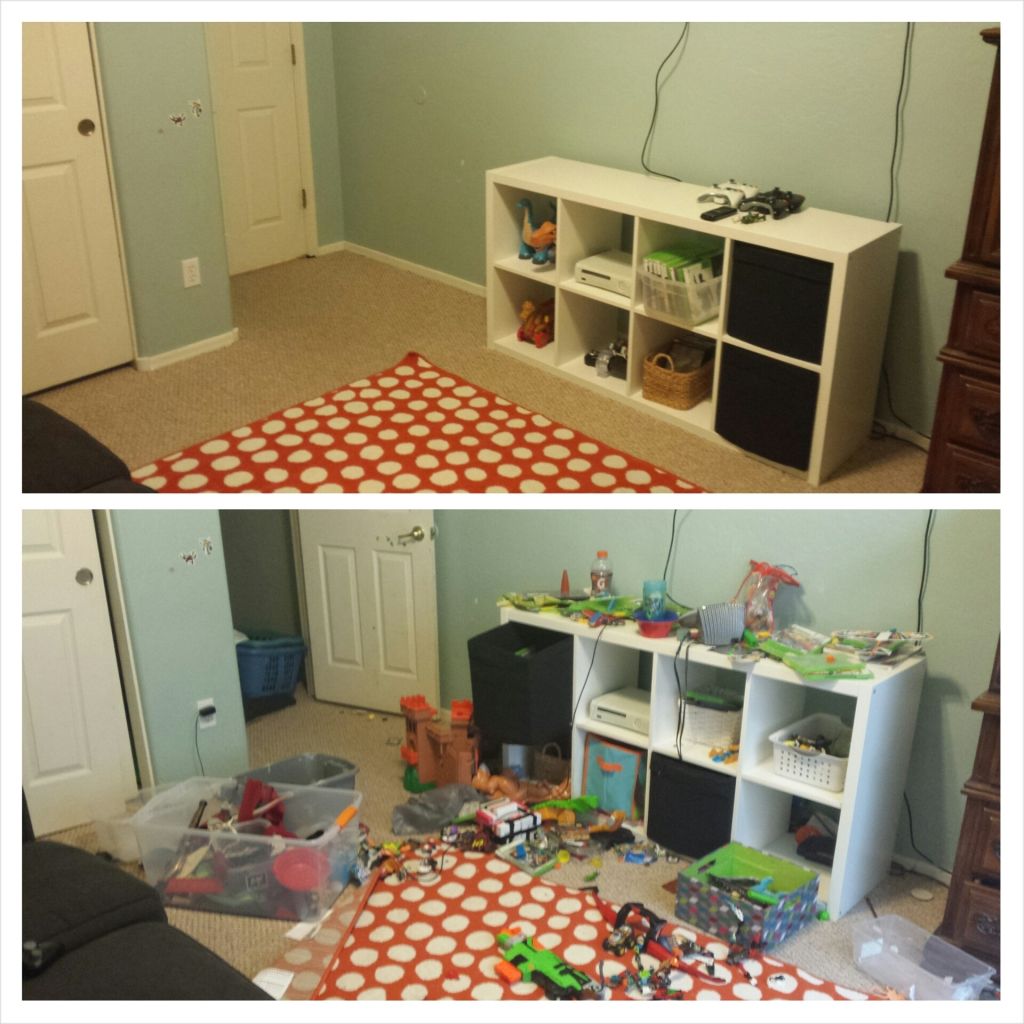 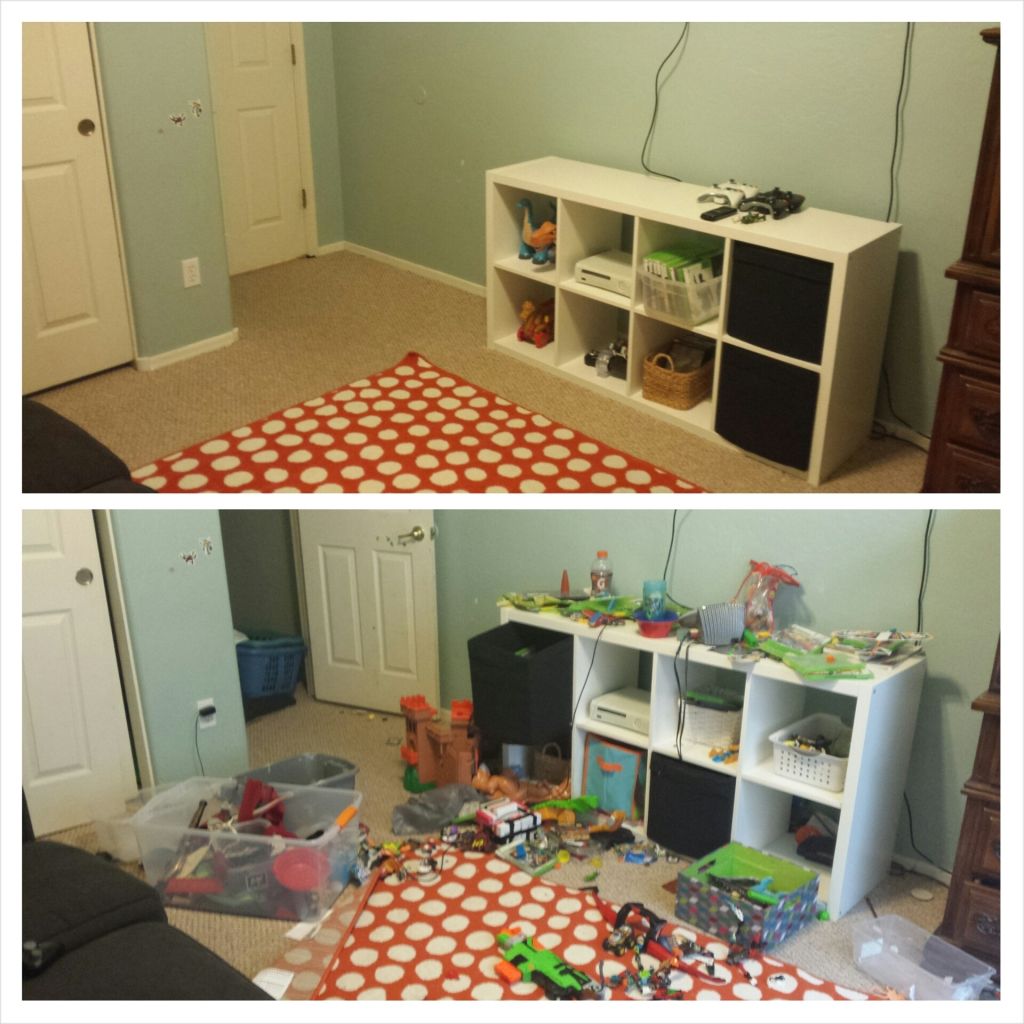 She has tidied her room
How has Viktor changed?
now
before
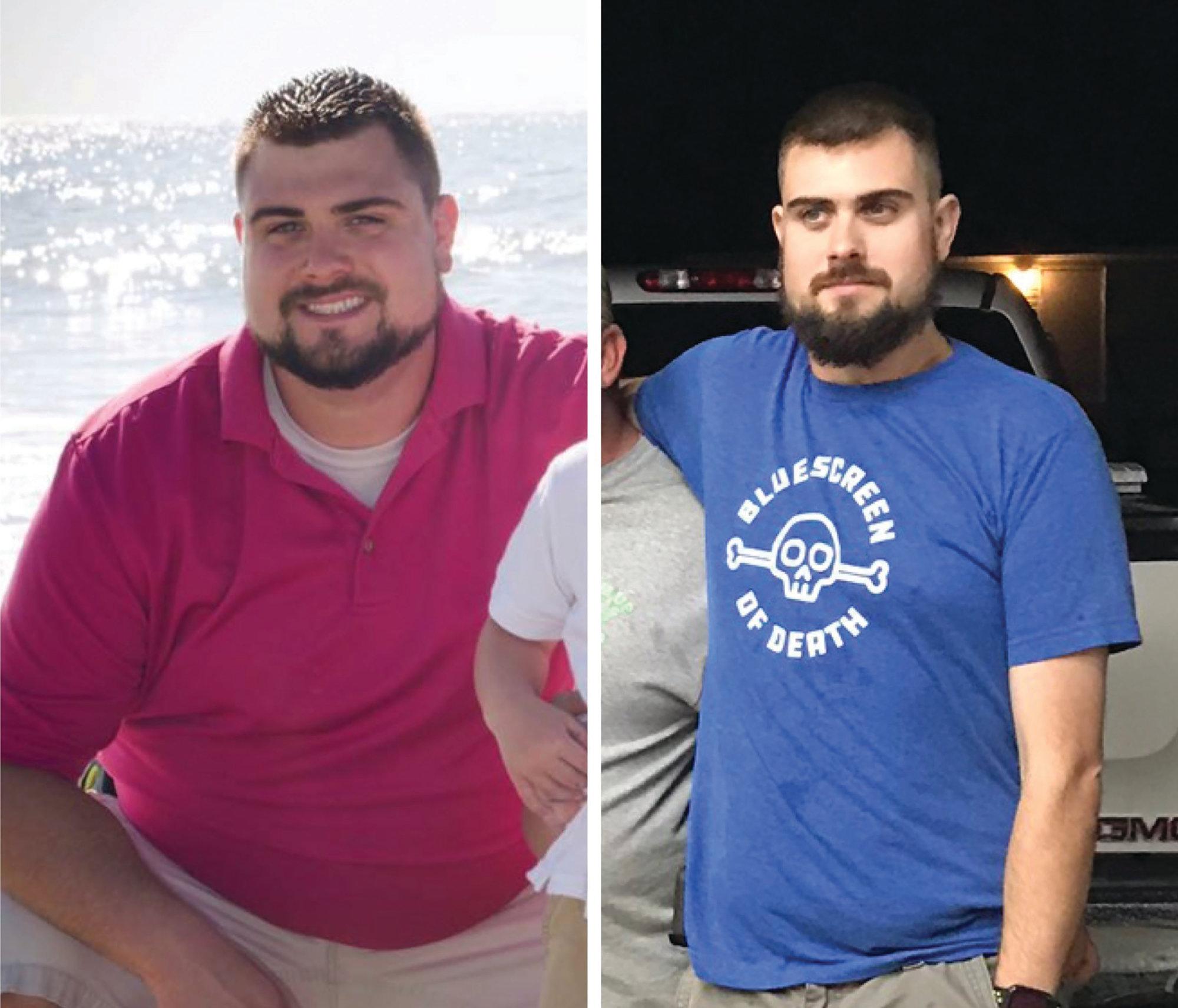 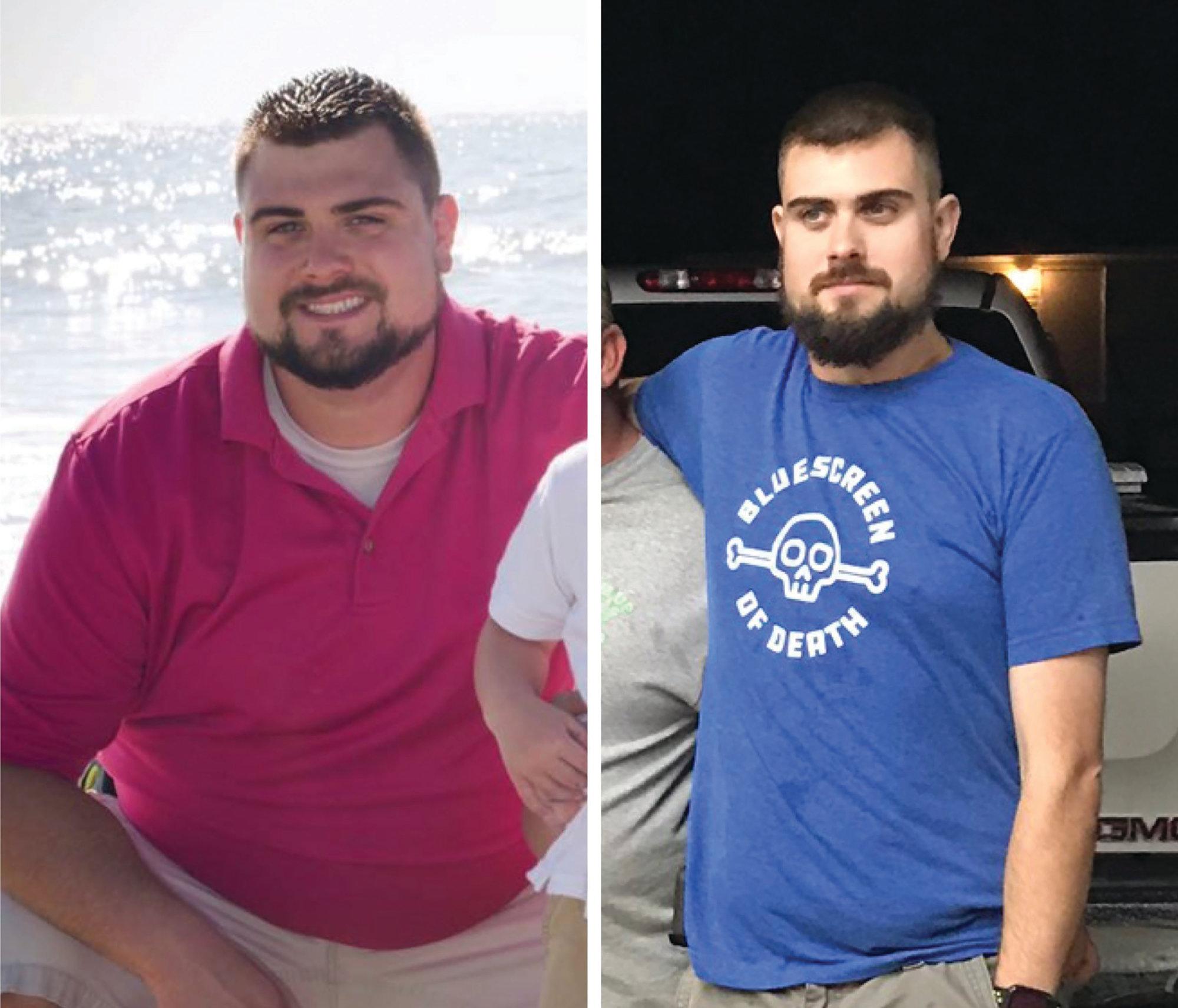 He has lost weight
What has happened to Tom’s phone?
now
before
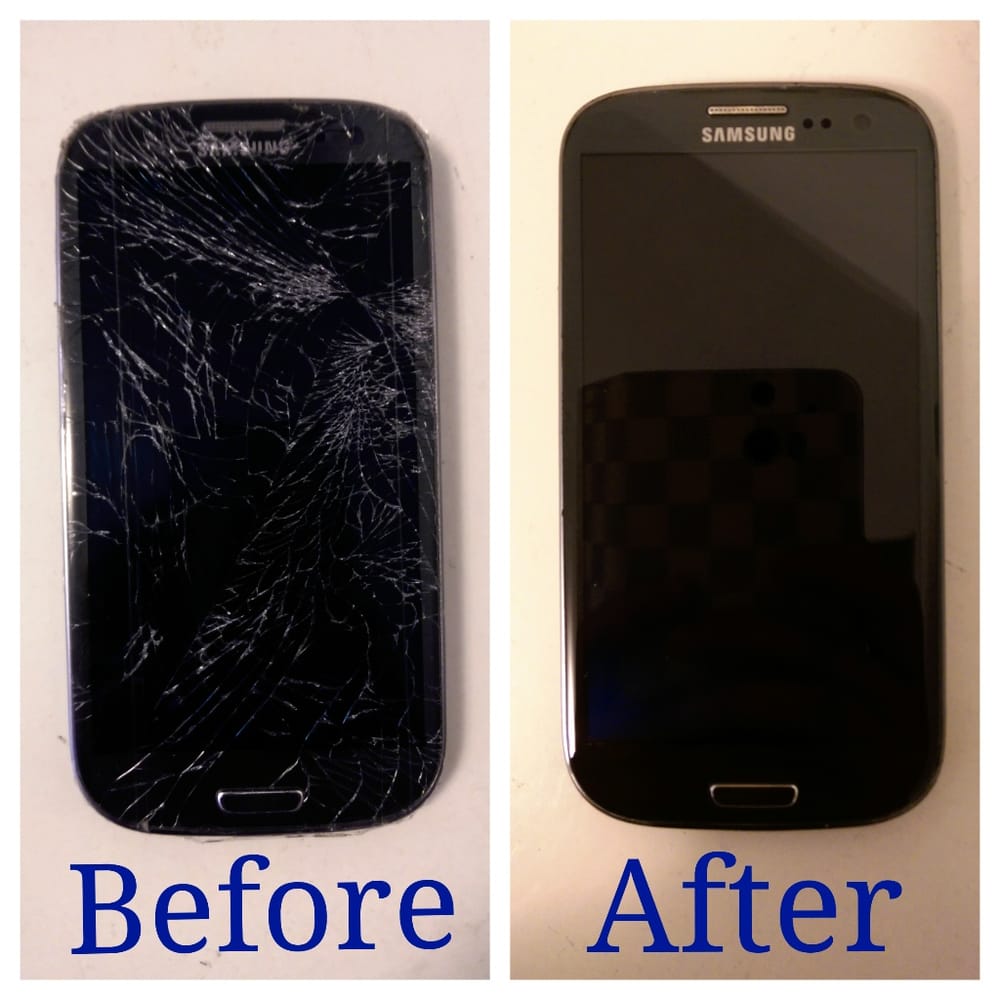 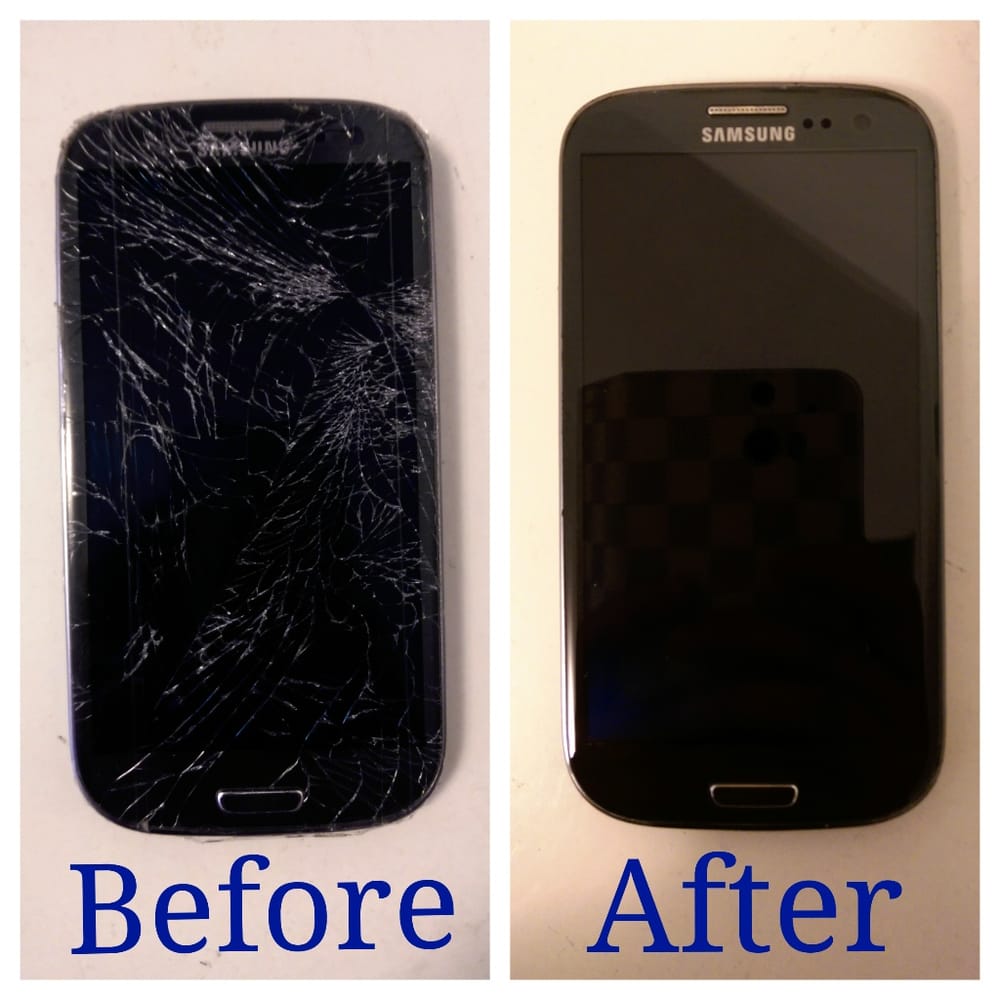 He has broken the screen
What has Margaret done with her broken chair?
now
before
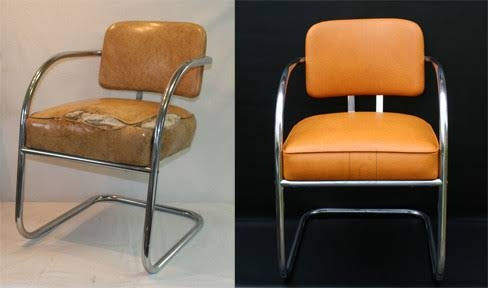 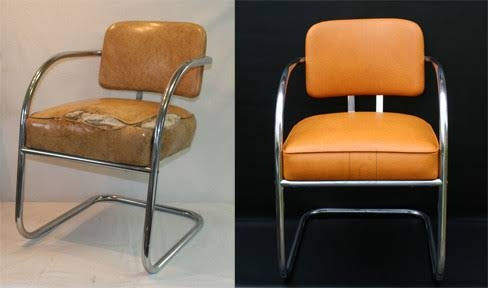 She has repaired it
What has Mick done to his boots?
now
before
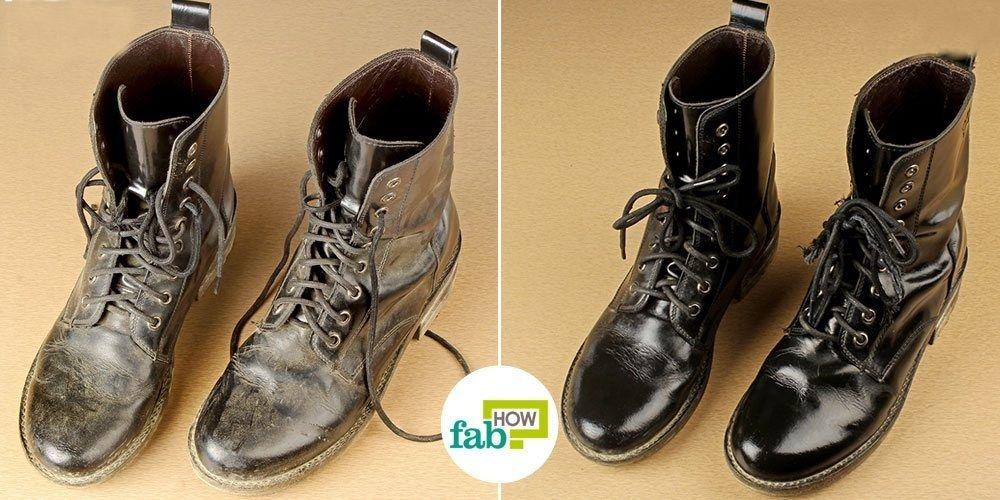 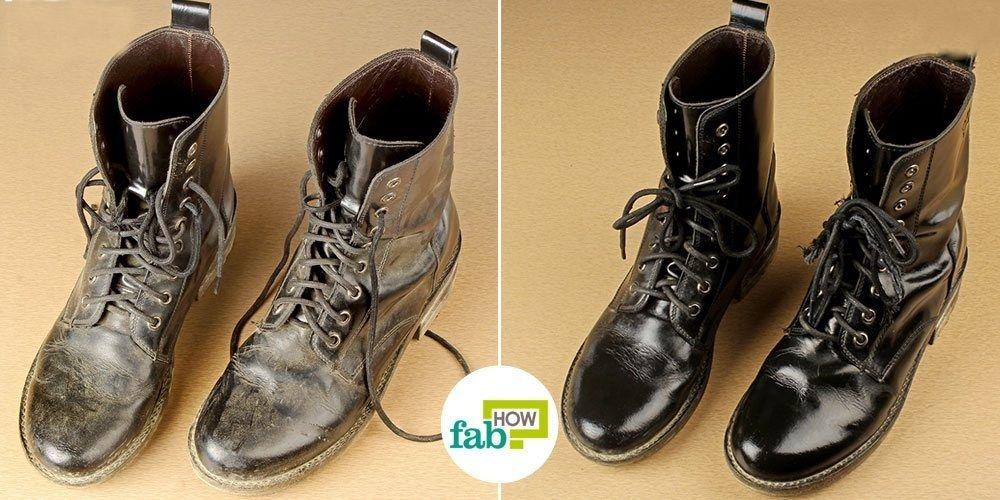 He has polished them
What has happened to the teacher’s biscuits?
now
before
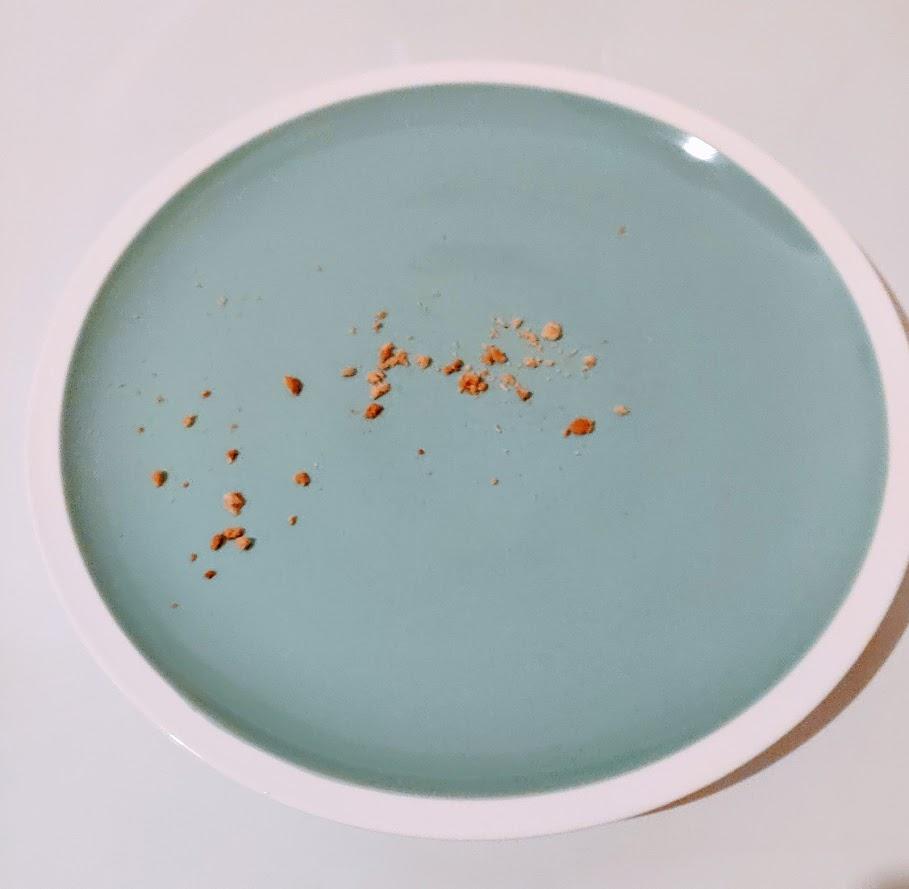 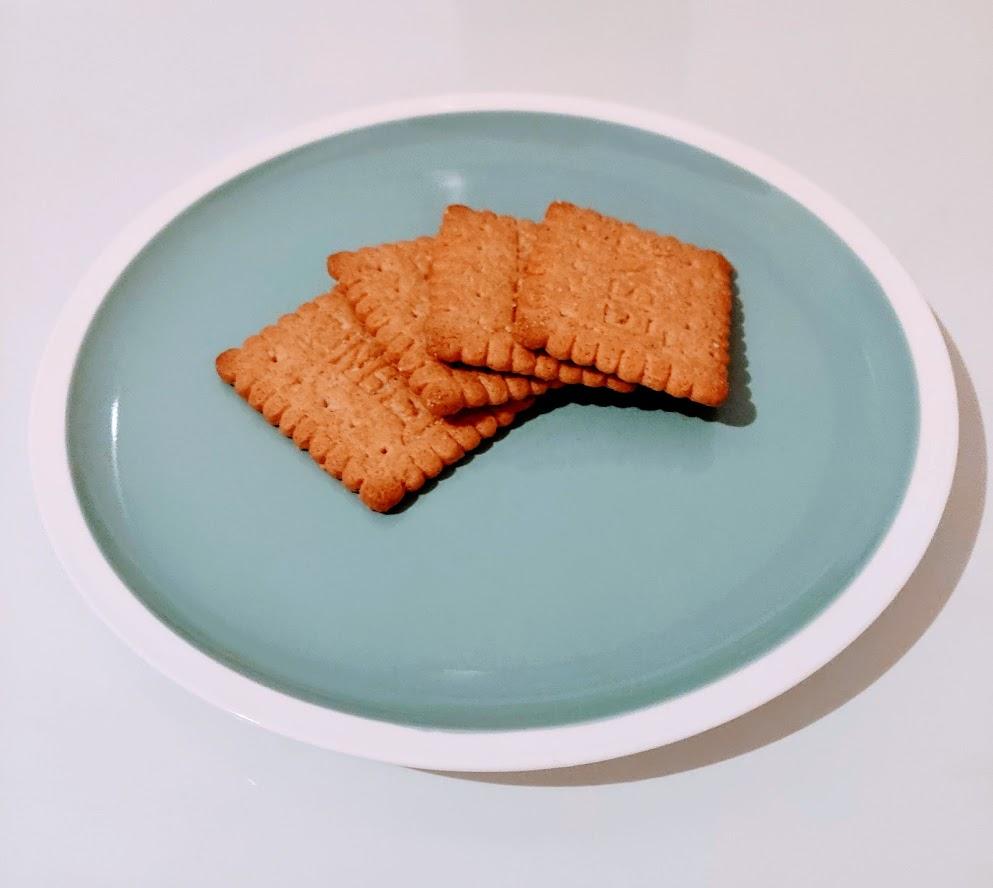 Someone has eaten them